Учитель начальных классов                                               Першина Ирина Николаевна
Урок риторики в 1 классе
Тема урока : Очень важные слова.
Цель. Познакомить обучающихся с понятием «опорные слова»
Задачи
1. На основе работы с текстами учебника и дополнительной информацией узнать особенности выделения опорных слов
2. Используя полученные знания, уметь находить в тексте опорные слова, определять по ним название сказки.
3. В ходе обсуждения работ сделать вывод о значении опорных слов для успешной учёбы.
Предметный результат (по Блуму)
Знание- Ученики знают понятия «опорные слова», «ключевые слова»
Понимание - Ученики  понимают, как найти в тексте опорные слова, для чего они нужны .
Применение- Ученики могут назвать опорные слова из предложенного текста
Анализ- Ученики выполняют сравнительный анализ названных опорных слов.
Синтез-  Ученики предлагают свои варианты опорных слов
Оценка - Ученики оценивает свои  результаты и результаты одноклассников в соответствии  с критериями  деятельности  и  ранее поставленными  целями
Компетенции / УУД
Личностный результат – осознают значение  опорных слов в учебной деятельности
Метапредметный результат
Познавательные УУД
1.  Умеют  представлять информацию в виде опорных слов 
2. Ориентируются  в тексте, находят опорные слова для определения сказки.
Регулятивные УУД
1. Высказывают  своё предположение на основе работы с  текстом.
2. Оценивают учебные действия в соответствии с поставленной задачей.
3. Прогнозируют  предстоящую работу, работают по плану.
Коммуникативные УУД
1. Умеют  строить речевое высказывание в соответствии с поставленными задачами.
3. Умеют  работать в паре, в группе 
 Тип урока: урок  открытия новых знаний
Путешествие по сказкам…
Перед волком не дрожал,
От медведя убежал,
А лисице на зубок
Все ж попался…
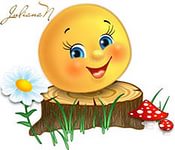 Речевая разминка
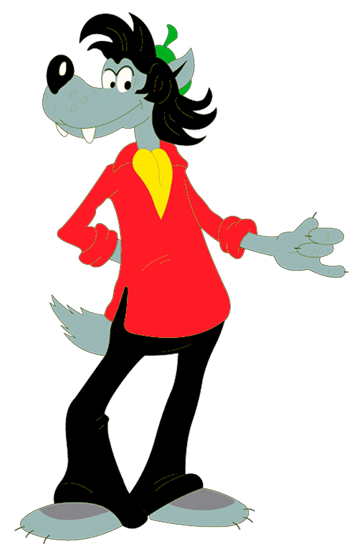 Ол-ол-ол!
Я серый хищник 
и очень зол!
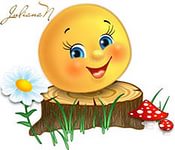 Речевая разминка
Ой-ой-ой!
А я сижу все под водой!
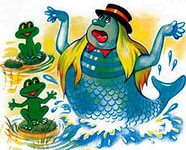 Речевая разминка
Тор-тор-тор!
Шумит мотор!
Чих-пых-ох!
И он заглох!
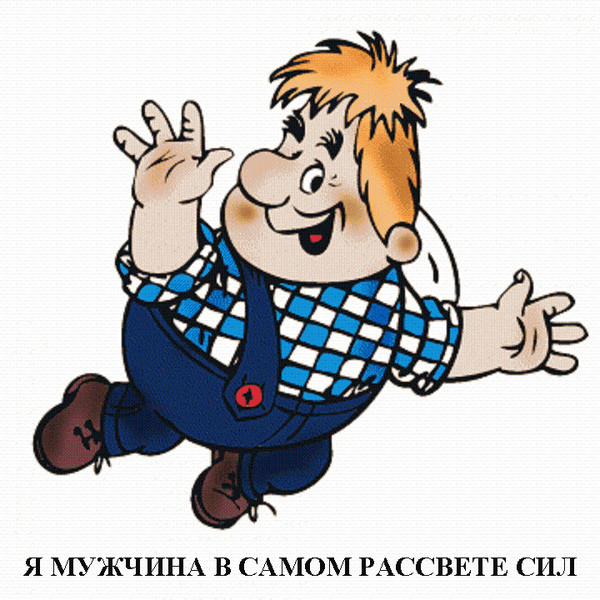 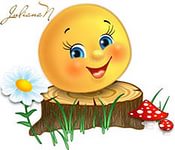 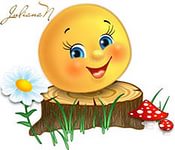 О чём сказка                                в паре
«Гуси – лебеди»
«Машенька и медведь»
«Курочка Ряба»
«Петушок и зернышко»
Вывод. 
Предположить, о чем сказка, можно по названию
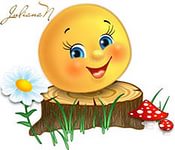 О чём сказка
«Снежная Королева» - Г.Х.Андерсен
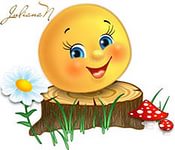 О чём сказка
«Незнайка из Цветочного города»-Н.Носов
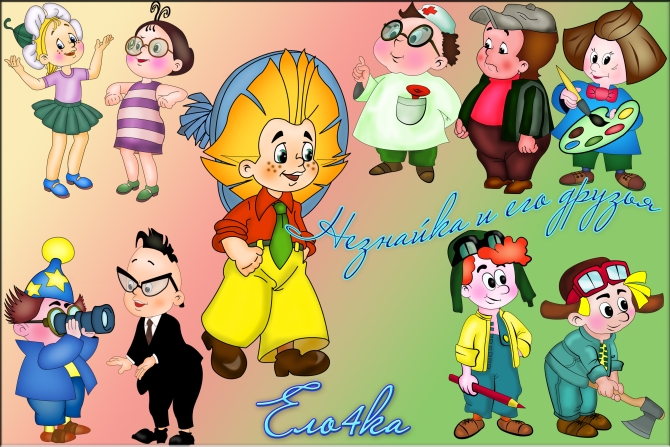 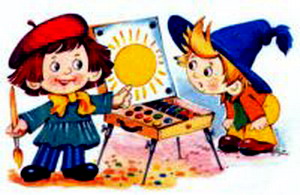 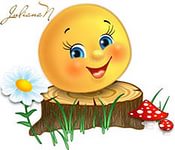 О чём сказка
«Заюшкина  избушка»  русская  народная сказка
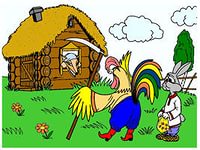 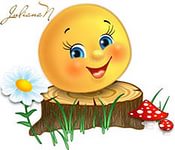 О чём сказка
Вывод.
Предположить, 
о чём сказка, 
можно по иллюстрации
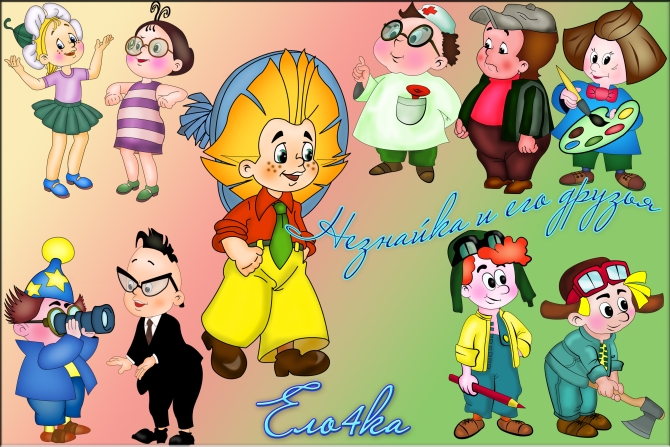 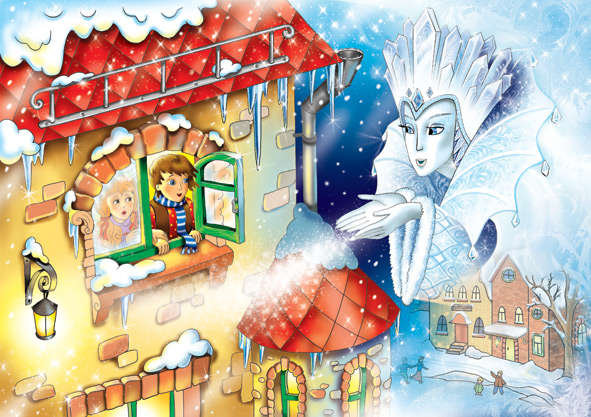 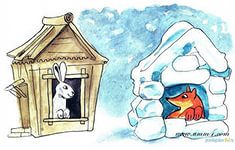 Эдуард Николаевич УспенскийНаше Простоквашино
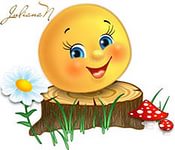 Шарик
Дядя Фёдор
кот Матроскин
почтальон 
Печкин
Простоквашино
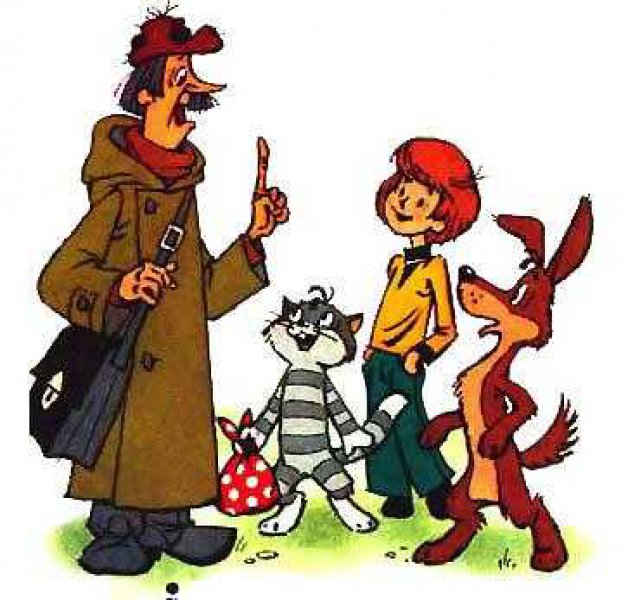 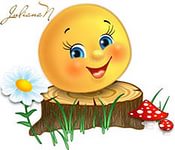 А.Милн,  Борис Заходер «Винни Пух и Все-все-все»
Пятачок
Вини Пух
Ослик
Сова
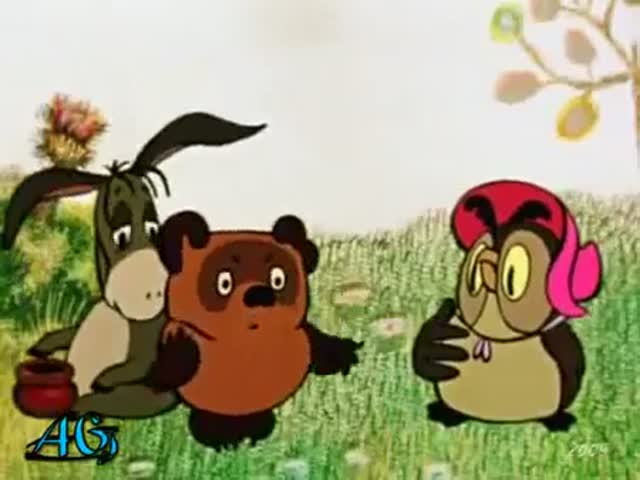 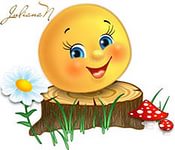 Тема урока
Важные слова 
Ключевые слова
Опорные слова
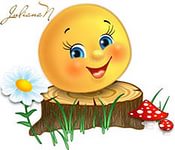 Задачи на урок
Узнаем, для чего нужны опорные слова
Научимся их использовать
Попробуем сами придумать опорные слова для сказки
Эдуард Успенский                   «Крокодил Гена  и его друзья»
Шапокляк
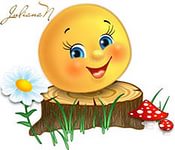 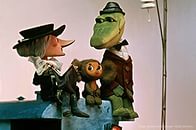 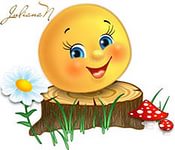 Важные слова
Иван Царевич
Стрела
Лягушка
Василиса премудрая
Кощей Бессмертный 



Царевна Лягушка.                                      Русская народная сказка
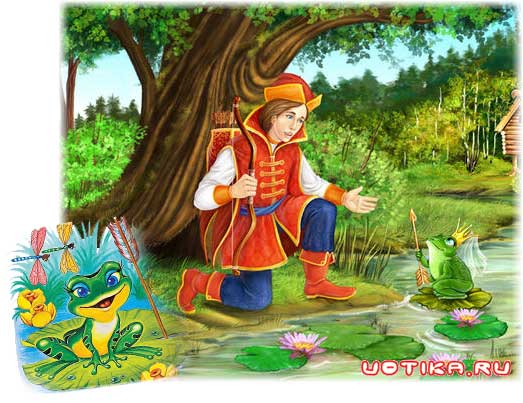 Важные слова
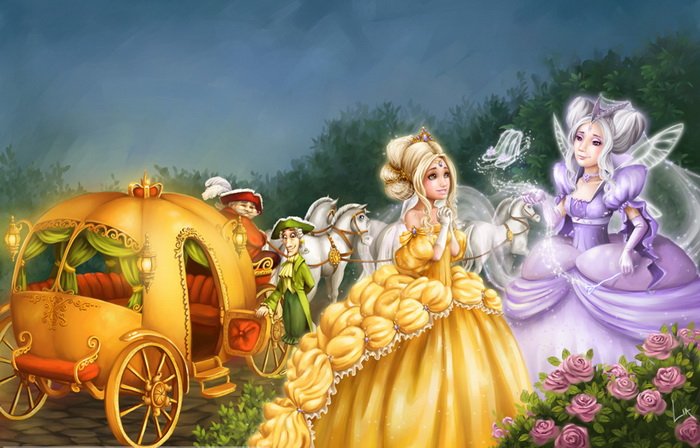 Мачеха
Волшебница
Карета
Принц
Хрустальный башмачок

Золушка.  Шарль Перро
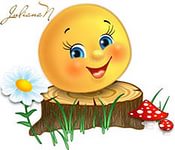 Важные слова
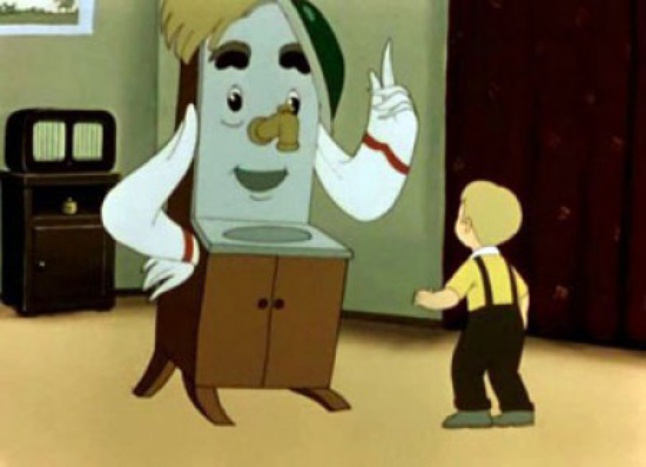 Умывальник
Щётки
Мыло
Мочалка
Крокодил
Тотоша и Кокоша
Мойдодыр.   Чуковский К.И.
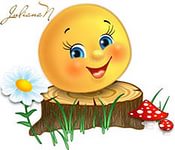 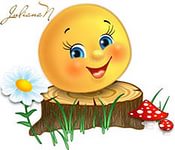 О чём сказка
Вывод
Предположить,  о чём сказка, 
можно по важным (опорным) словам
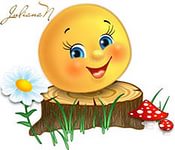 Работа в группах
Придумать опорные слова к предложенным сказкам
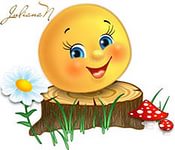 Работа в группахпроверка
Волк  и семеро козлят
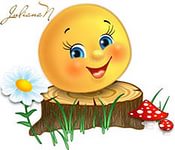 Работа в группах проверка
Три медведя
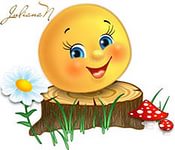 Работа в группах проверка
Три поросёнка
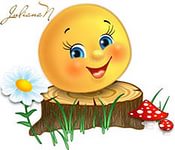 Работа в группахпроверка
Колобок
Итог урока
Что нового узнали?
Чему учились  на уроке?
Где пригодятся новые знания?
Что получилось на уроке?
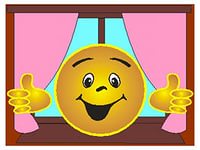